সবাইকে শুভেচ্ছা
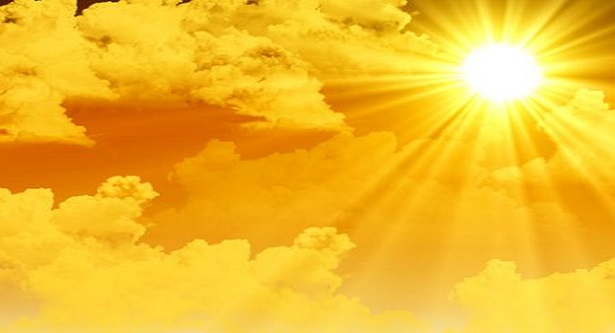 শিক্ষক পরিচিতি

মোঃ মুছাদ আলী
সহকারী  শিক্ষক
মুজিবনগর সরকারি মাধ্যমিক বিদ্যালয়
E-mail: musadali1983@gmail.com
পাঠ পরিচিতি
শ্রেণিঃ নবম-দশম
বিষয়ঃ ভূগোল
অধ্যায়ঃ ৪র্থ
সময়ঃ ৫০ মিনিট
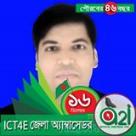 ভিডিও  ক্লিপটি দেখ
পাঠের বিষয়
ভূমিকম্প
শিখন ফল
**আজকের পাঠ শেষে শিক্ষার্থীরা…
১। ভূমিকম্পের সংজ্ঞা বলতে পারবে।২। ভূমিকম্পের কারণ ব্যাখ্যা করতে পারবে।৩। ভূমিকম্পের ফলাফল বর্ণনা করতে পারবে।
ভূমিকম্প কি?
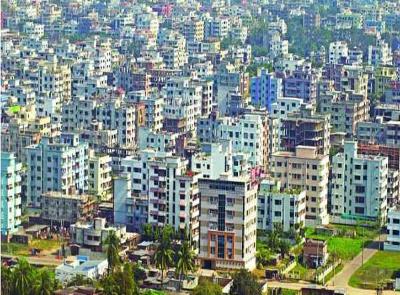 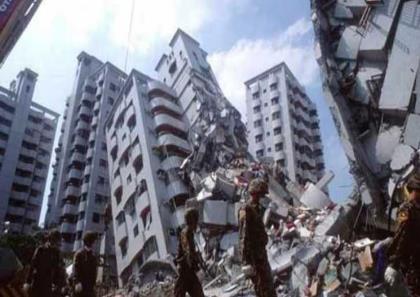 পৃথিবী পৃষ্ঠ  যে ঝাকুনি বা কম্পনের সৃষ্টি হয় তাকে ভূমি কম্প বলে।
ভূমিকম্পের কারণ
অগ্ন্যুৎপাত
প্লেট সঞ্চালন
ভূগর্ভস্থ বাষ্প, তাপ বিকিরণ, ভূগর্ভস্থ চাপ
হিমবাহের প্রভাব
ভূমিকম্পের ফলাফল
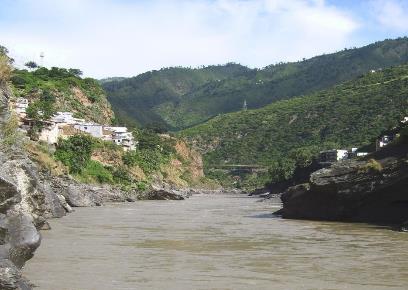 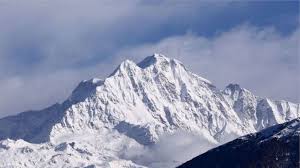 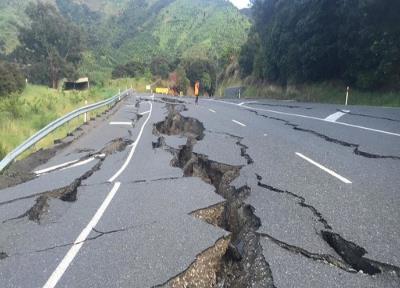 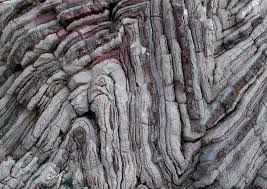 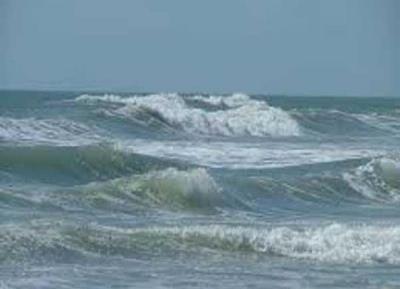 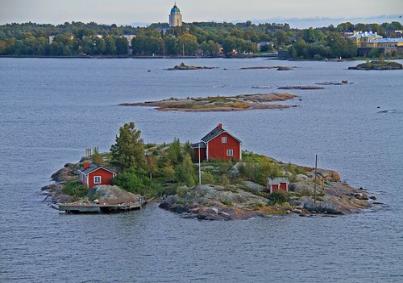 ভূপৃষ্টে অনেক সময় সাগর, পাহাড় ও দ্বীপের সৃষ্টি হয়
ভূত্বকে ফাটল বা ধস, ভাঁজ এবং 
নদীর গতি পথ পালটে যাওয়া
সুনামি
দলীয় কাজ
ভূমিকম্পের ফলে ভূপৃষ্টে কী ধরনের পরিবর্তন ঘটে লেখ।
মূল্যায়ণ
ভূমিকম্প কাকে বলে?
হিমবাহ কি?
সুনামি কি?
বাড়ির কাজ
আমাদের সামাজিক জীবনে ভূমিকম্পের ক্ষয়-ক্ষতির প্রভাব লিখে আনবে।
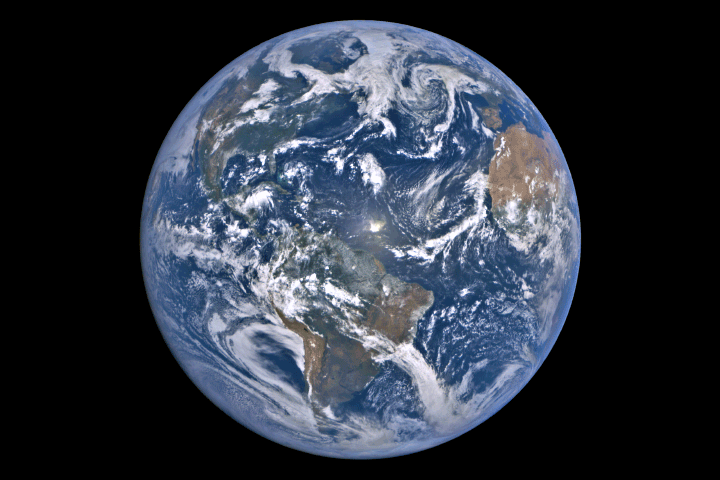 সকলকে  ধন্যবাদ